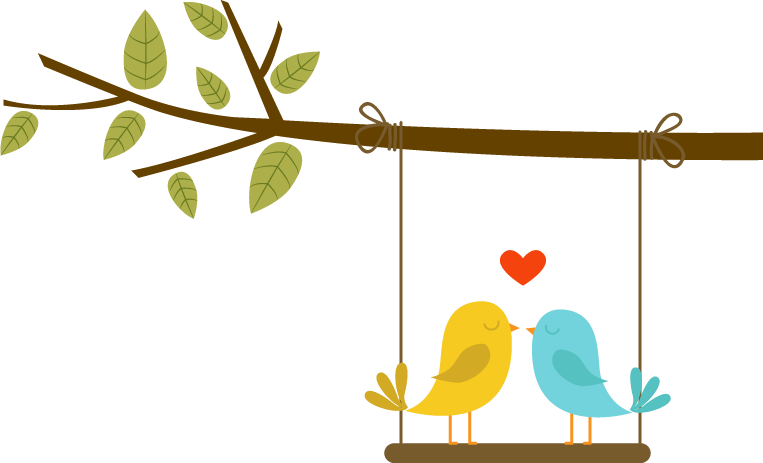 ỦY BAN NHÂN DÂN HUYỆN KIM THÀNH
TRƯỜNG TIỂU HỌC ĐỒNG CẨM
Chào mừng quý thầy cô và các em học sinh
GIÁO VIÊN DẠY: VŨ THỊ NHƯ QUỲNH
LỚP: 4A
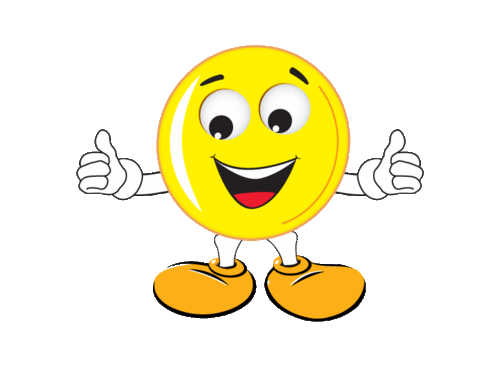 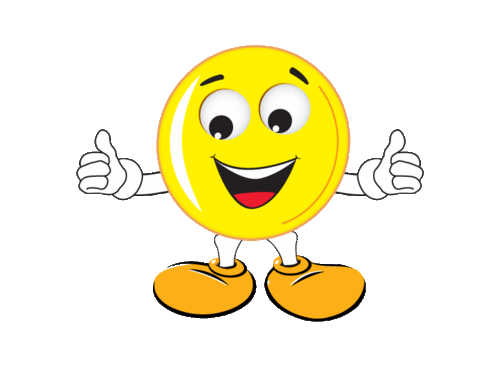 Chiến công của những du kích nhỏ
Đêm hôm qua, Lượt được chị Gái báo tin bác Nhã cần gặp em. Lượt thao thức mãi vì cái tin đó. Cũng lâu rồi, em chưa được xuống khu du kích. Em ôn lại tất cả những công việc Đội du kích thiếu niên đã làm để có thể báo cáo với bác Nhã được tỉ mỉ.
- Lượt đã gặp ai? Lượt gặp Bác Nhã để làm gì?
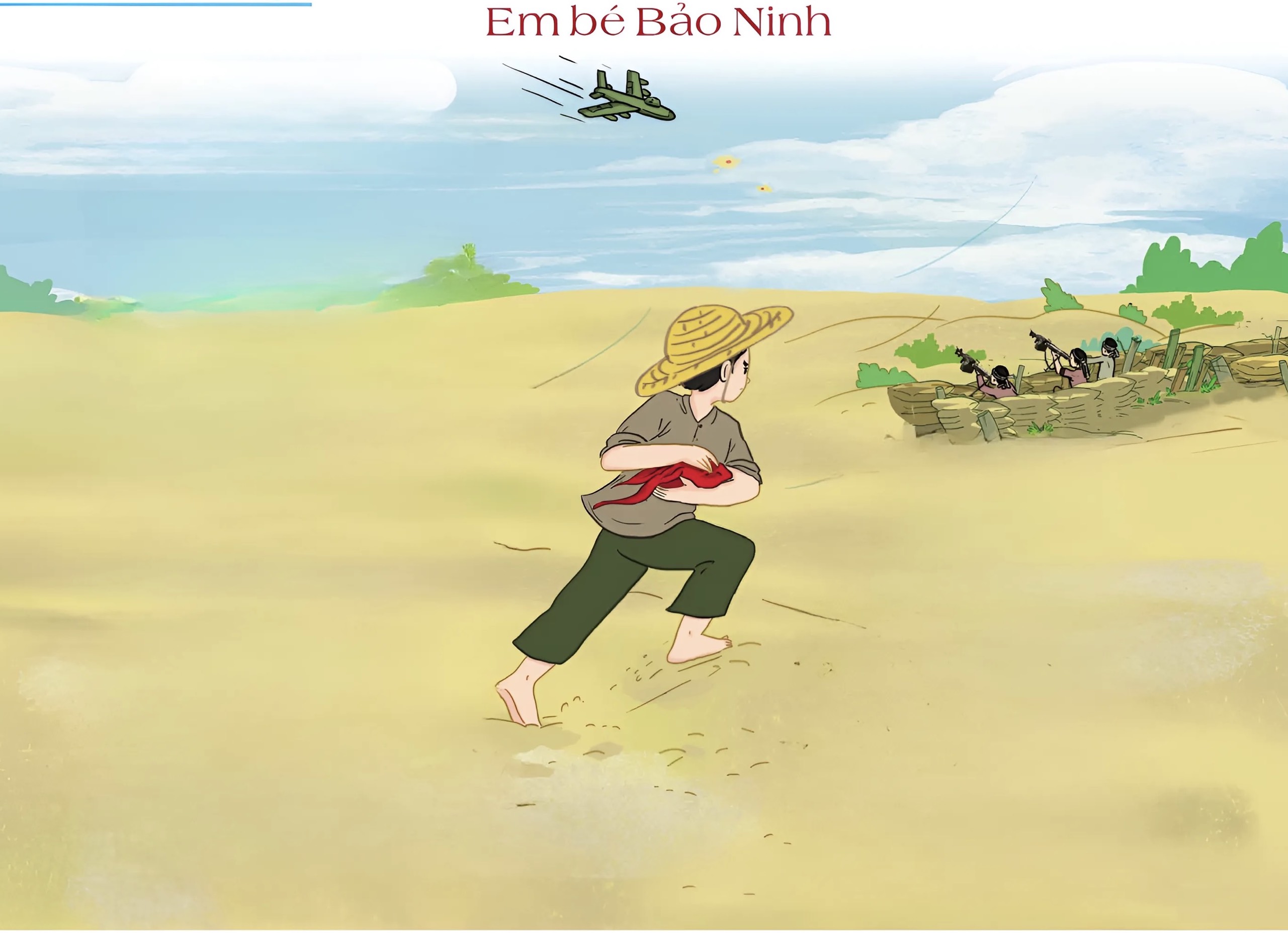 Tiếng Việt
Bài đọc 2: Em bé Bảo Ninh
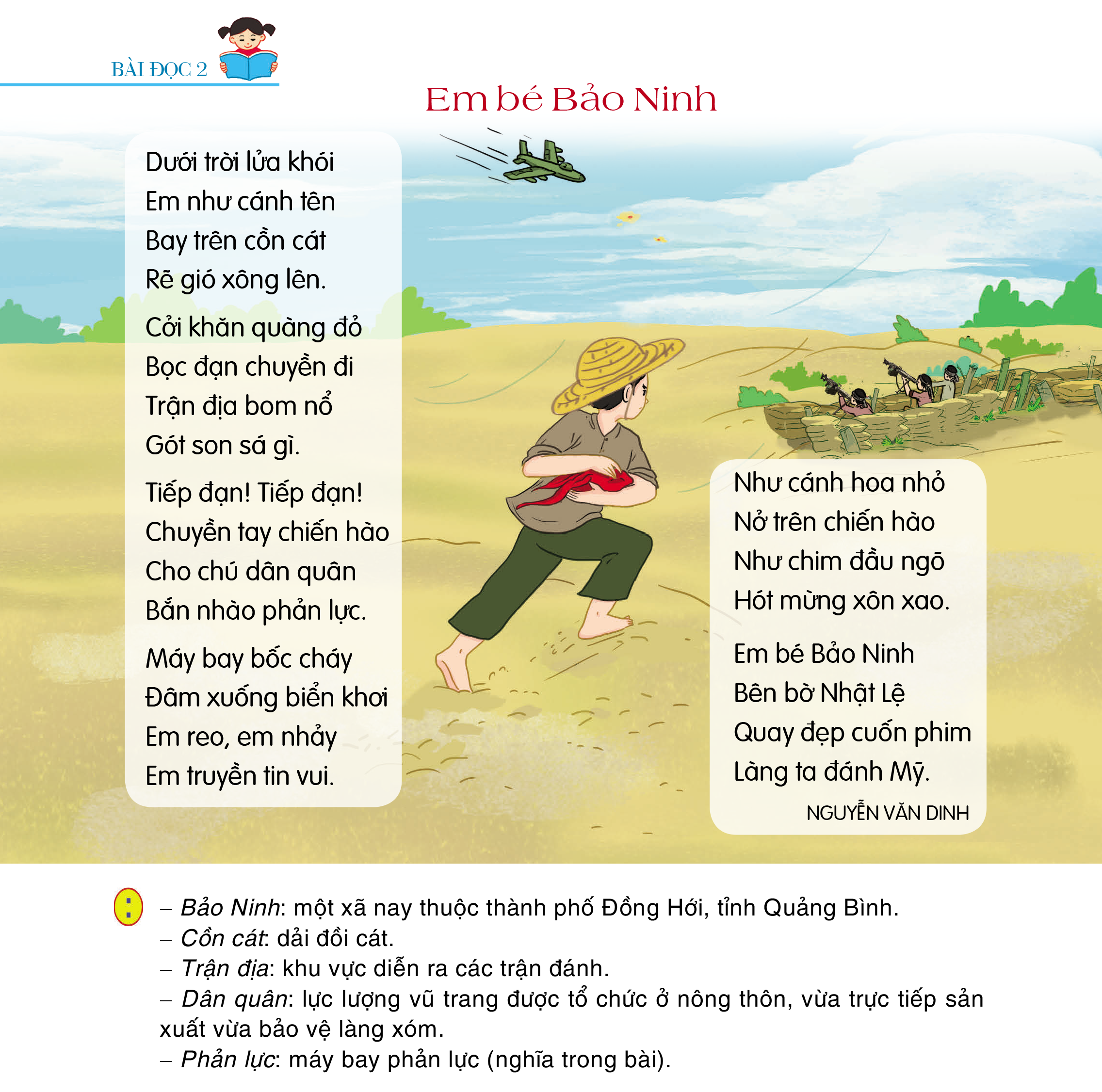 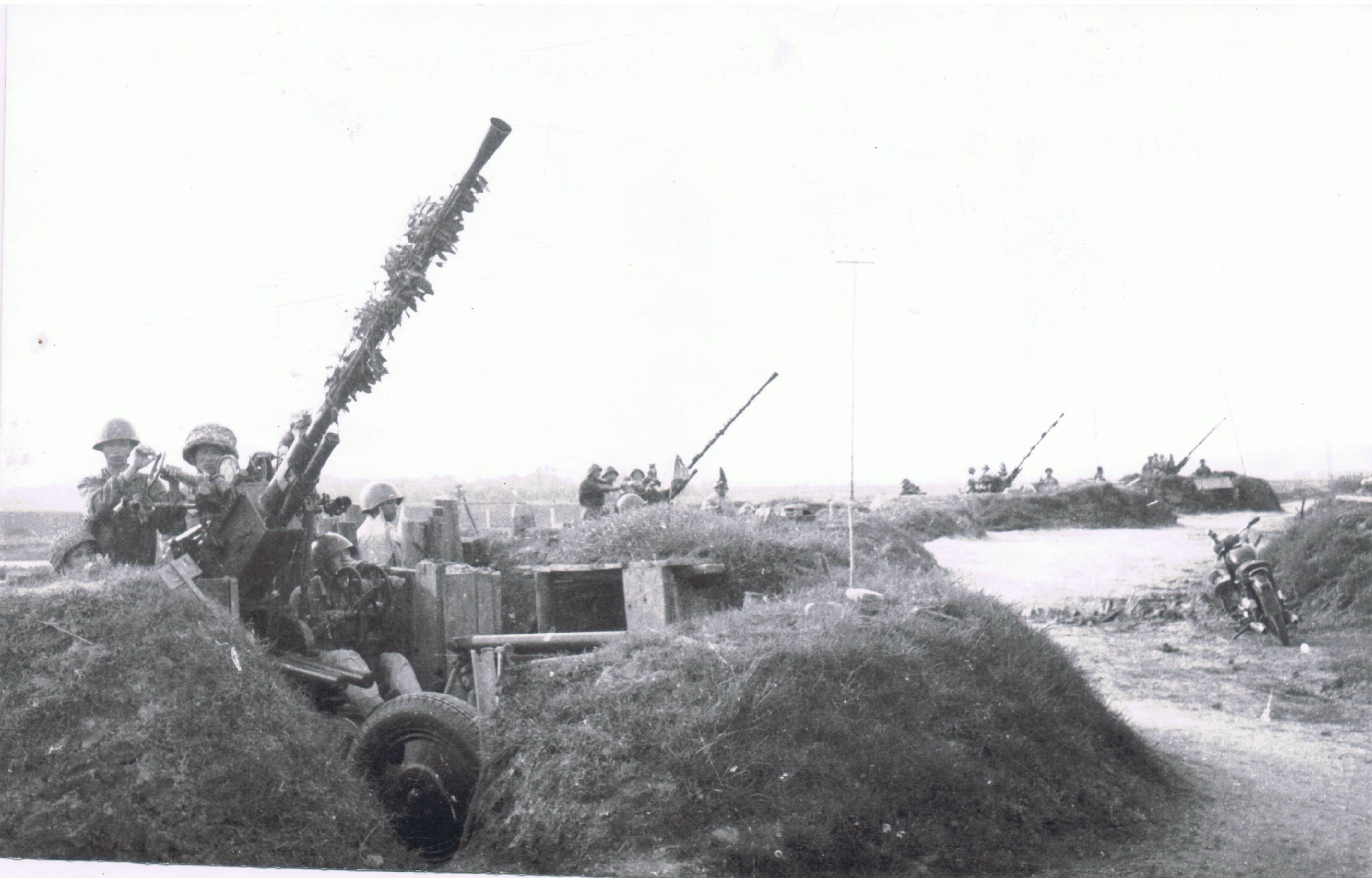 Trận địa: Khu vực diễn ra các trận đánh.
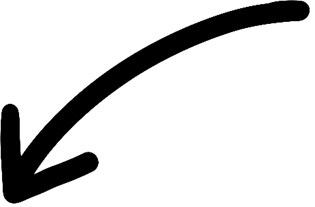 Dưới trời lửa khói
Em như cánh tên
Bay trên cồn cát
Rẽ gió xông lên.
Cởi khăn quàng đỏ
Bọc đạn chuyền đi
Trận địa bom nổ
Gót son sá gì.
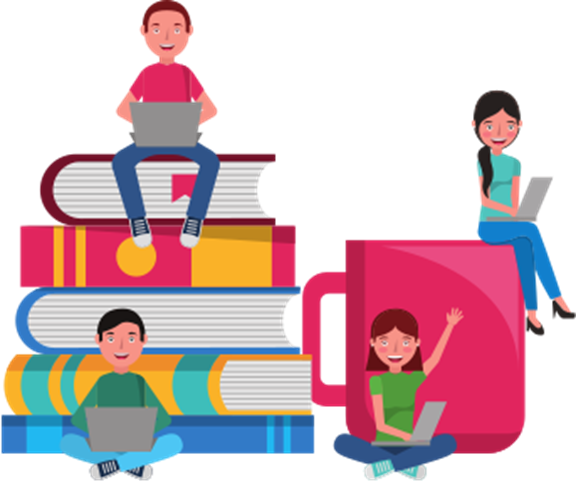 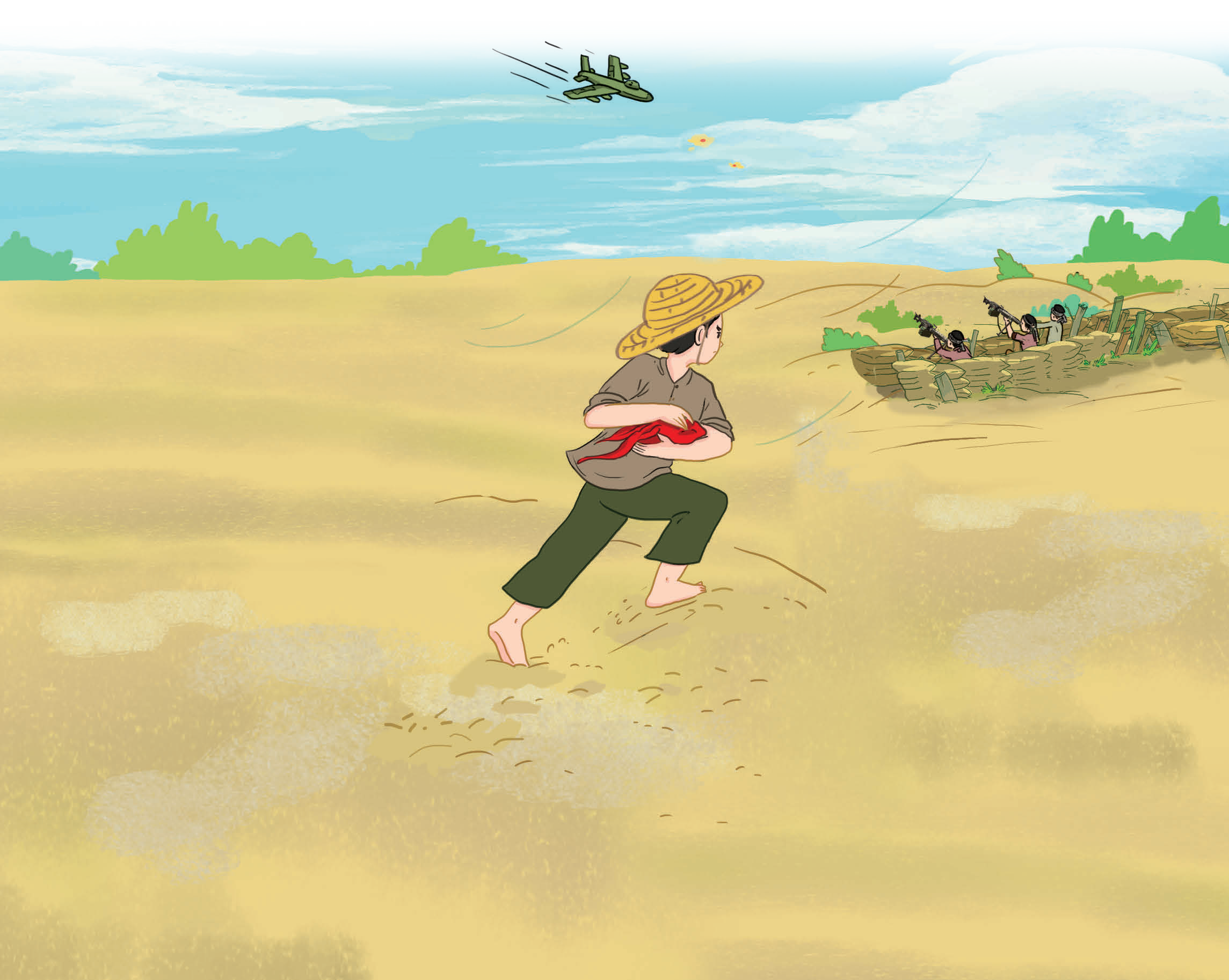 Câu 1. Bài thơ ca ngợi ai, về việc gì?
Bài thơ ca ngợi em bé Bảo Ninh.
Ca ngợi về hành động dũng cảm tiếp đạn cho dân quân bắn máy bay Mỹ.
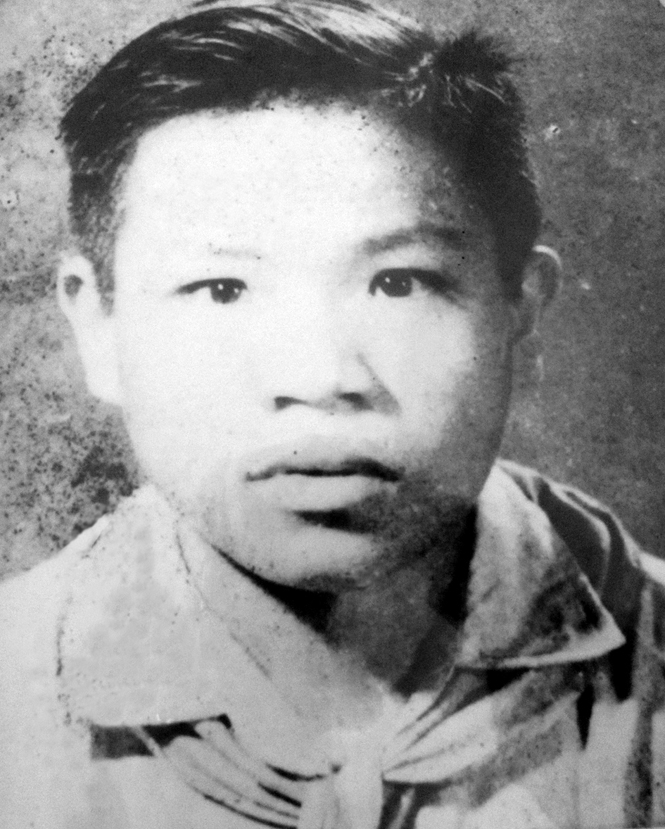 Câu 2. Tìm những chi tiết cho thấy bạn nhỏ trong bài thơ rất dũng cảm.
Dưới trời lửa khói
Em như cánh tên
Bay trên cồn cát
Rẽ gió xông lên.
Cởi khăn quàng đỏ
Bọc đạn chuyền đi
Trận địa bom nổ
Gót son sá gì.
Câu 3. Những chi tiết nào cho thấy bạn nhỏ rất hồn nhiên?
Em reo, em nhảy
Em truyền tin vui.
Câu 4. Tác giả đã so sánh bạn nhỏ với những sự vật nào? 
Các hình ảnh so sánh đó giúp em cảm nhận được điều gì?
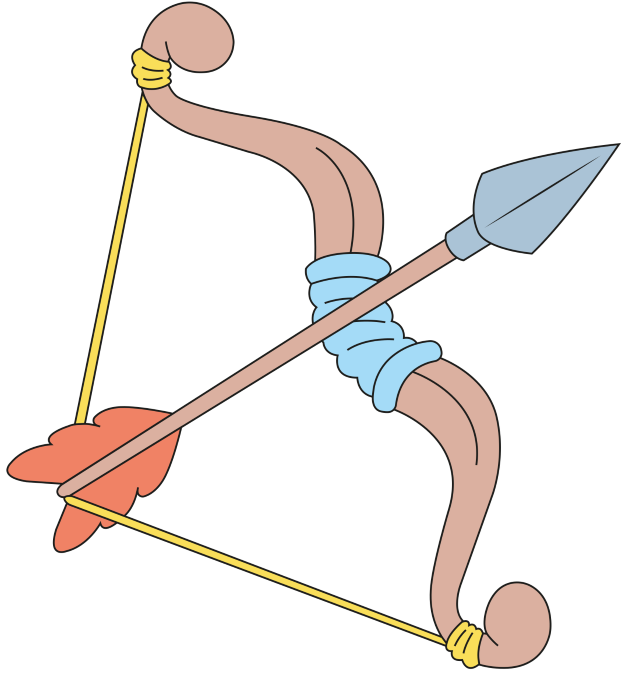 Cánh tên
Bạn nhỏ được so sánh với những sự vật :
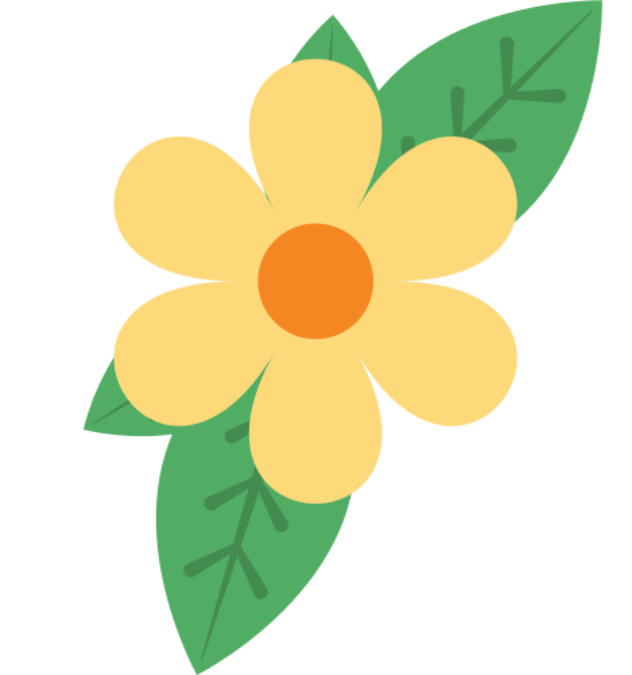 Cánh hoa nhỏ
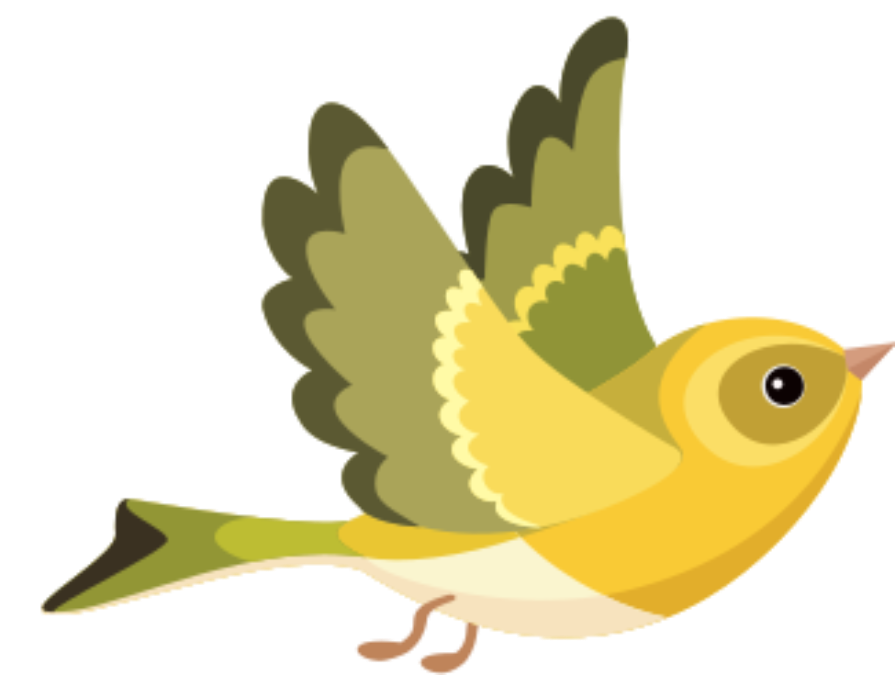 Chim đầu ngõ
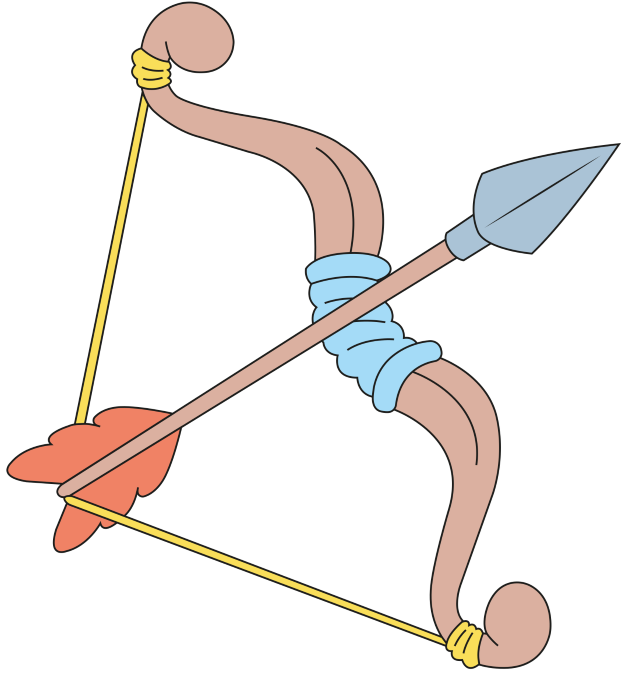 Bạn nhỏ nhỏ nhắn, đáng yêu.
Bạn nhỏ hồn nhiên, vui vẻ.
Bạn nhỏ rất mạnh mẽ, nhanh nhẹn.
Cánh tên
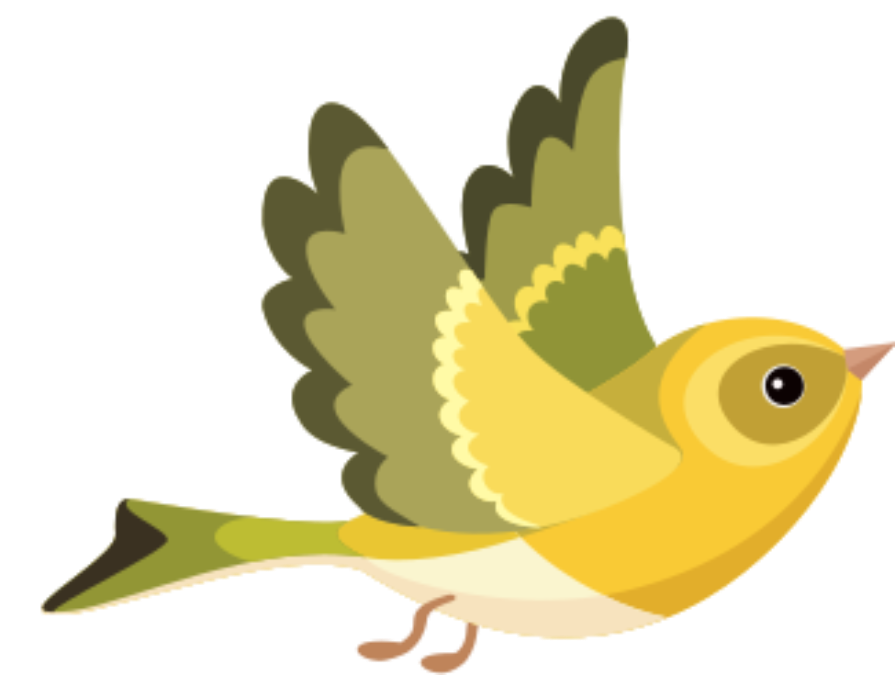 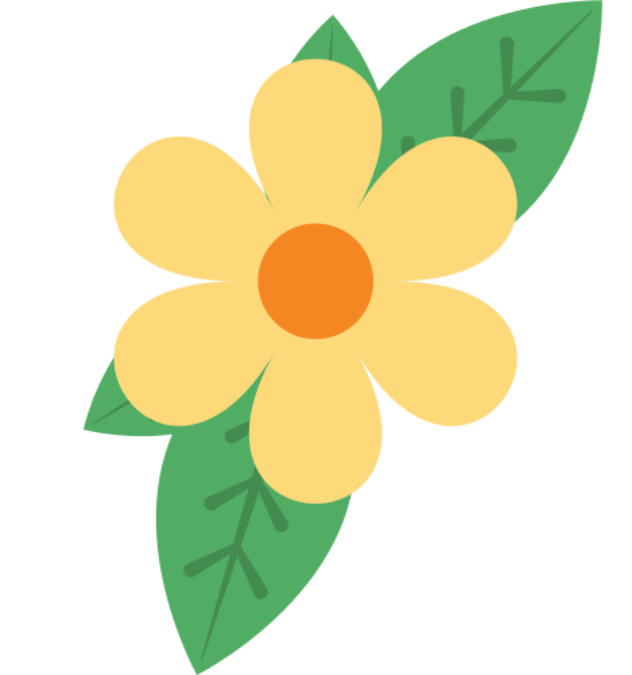 Chim đầu ngõ
Cánh hoa nhỏ
Nội dung: Ca ngợi lòng dũng cảm của bạn nhỏ trong bài thơ.
* ĐỌC DIỄN CẢM
Tiếp đạn! Tiếp đạn!
Chuyền tay chiến hào
Cho chú dân quân
Bắn nhào phản lực.
Máy bay bốc cháy
Đâm xuống biển khơi
Em reo, em nhảy
Em truyền tin vui.
THI ĐỌC
Chuẩn bị: Luyện từ và câu: 
Luyện tập về lựa chọn từ ngữ
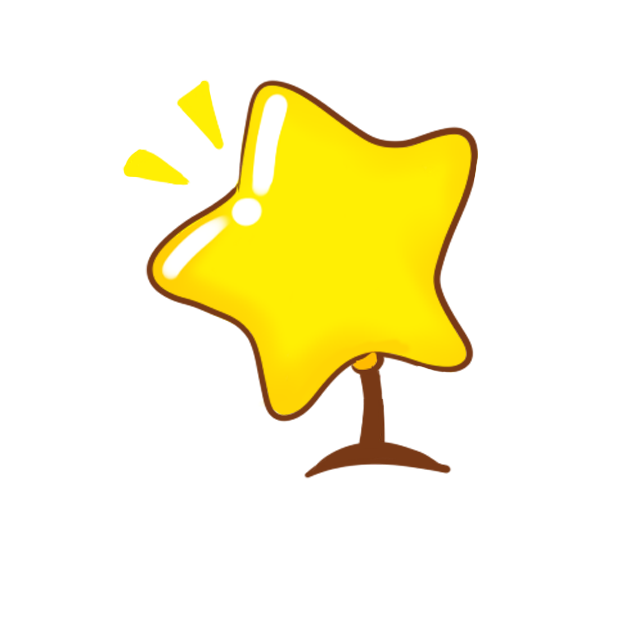 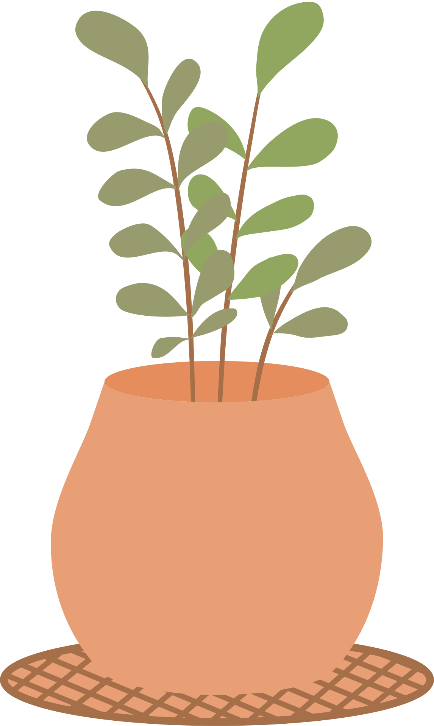 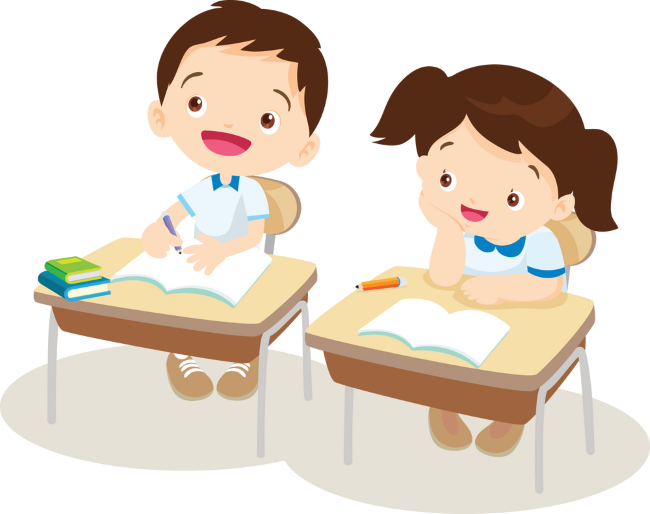 [Speaker Notes: Ấn dấu < để quay lại màn chọn nhiệm vụ]
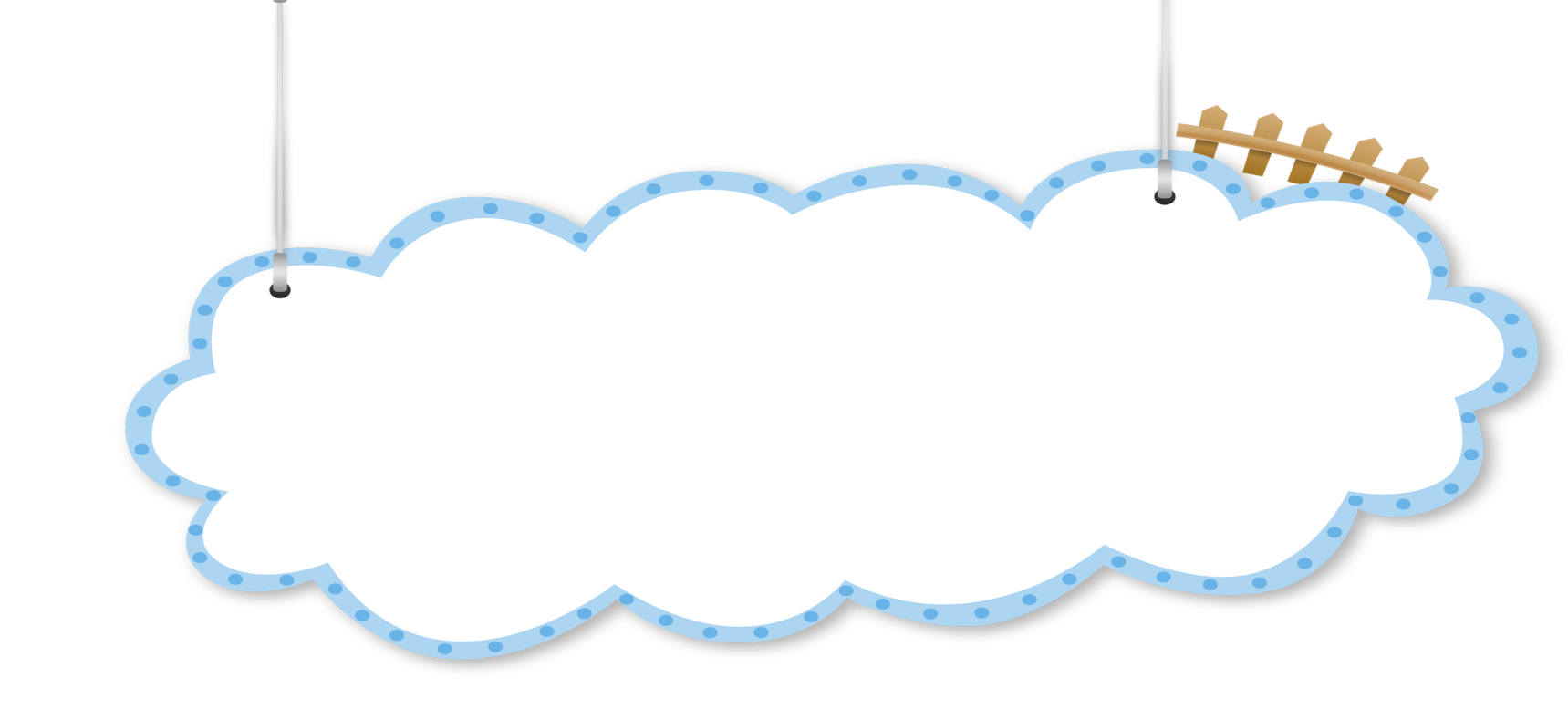 Cảm ơn quý thầy cô và các em học sinh
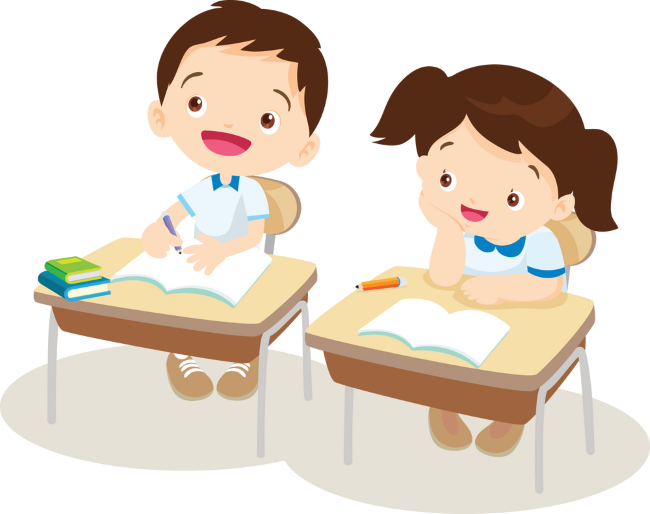 [Speaker Notes: Ấn dấu < để quay lại màn chọn nhiệm vụ]
Tiếng Việt
Bài đọc 2: Em bé Bảo Ninh
Nội dung: 
              Ca ngợi lòng dũng cảm của bạn nhỏ trong bài thơ.